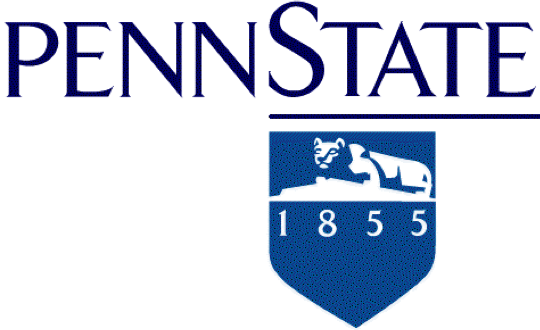 Galaxy: An online analysis platform for genomics data
Hardison
Genomics6_1
2/24/15
1
https://usegalaxy.org
Galaxy for analyzing genome data
2/24/15
2
Two faces of Galaxy
A web site where you can easily perform complex analyses integrating various data sources and computational tools

A framework to easily build similar sites that integrate your choice of tools and data sources
2/24/15
3
Galaxy: Data retrieval and analysis
Data can be retrieved from multiple external sources, or uploaded from user’s computer
Hundreds of computational tools, e.g.
Data file manipulation
File conversion
Operations: union, intersection, complement …
Compute functions on data
Statistics: basic to multivariate
EMBOSS tools for sequence analysis
Molecular evolutionary analysis
“Next generation sequence” (NGS) mapping and analysis
Workflows
2/24/15
4
Welcome to Galaxy
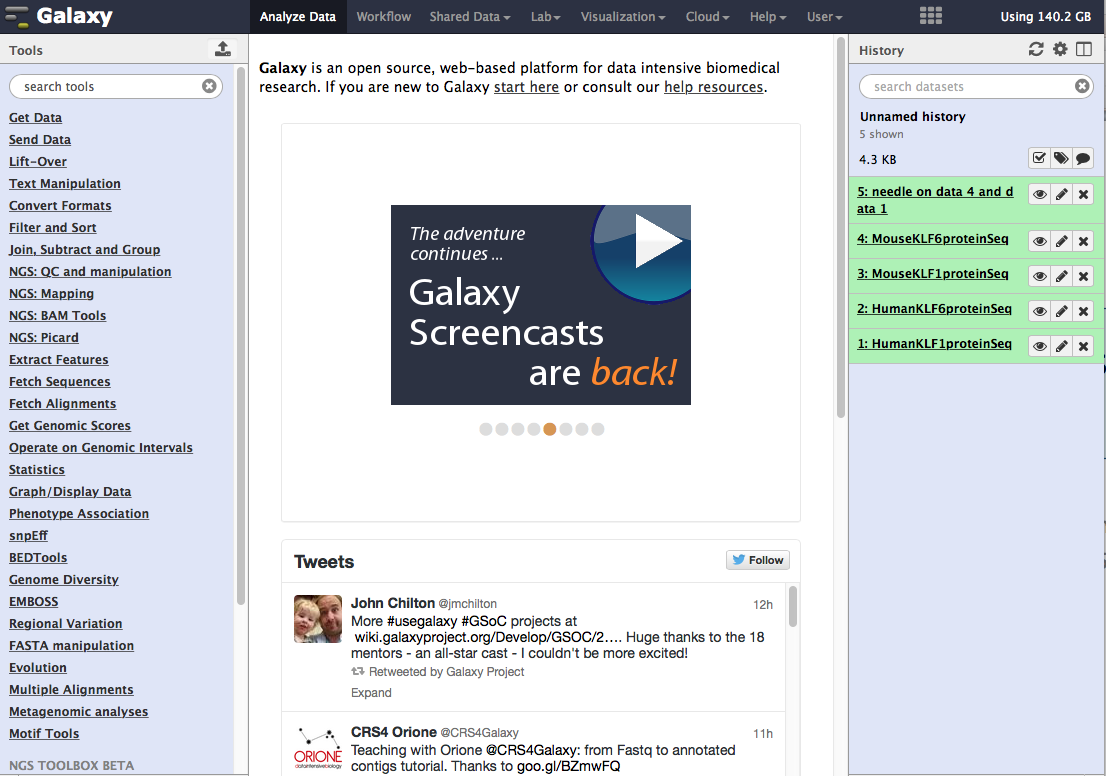 Welcome screen, changes periodically
When tools are invoked, displays information on the tool and allows user to chose parameters
2/24/15
5
Tool choice
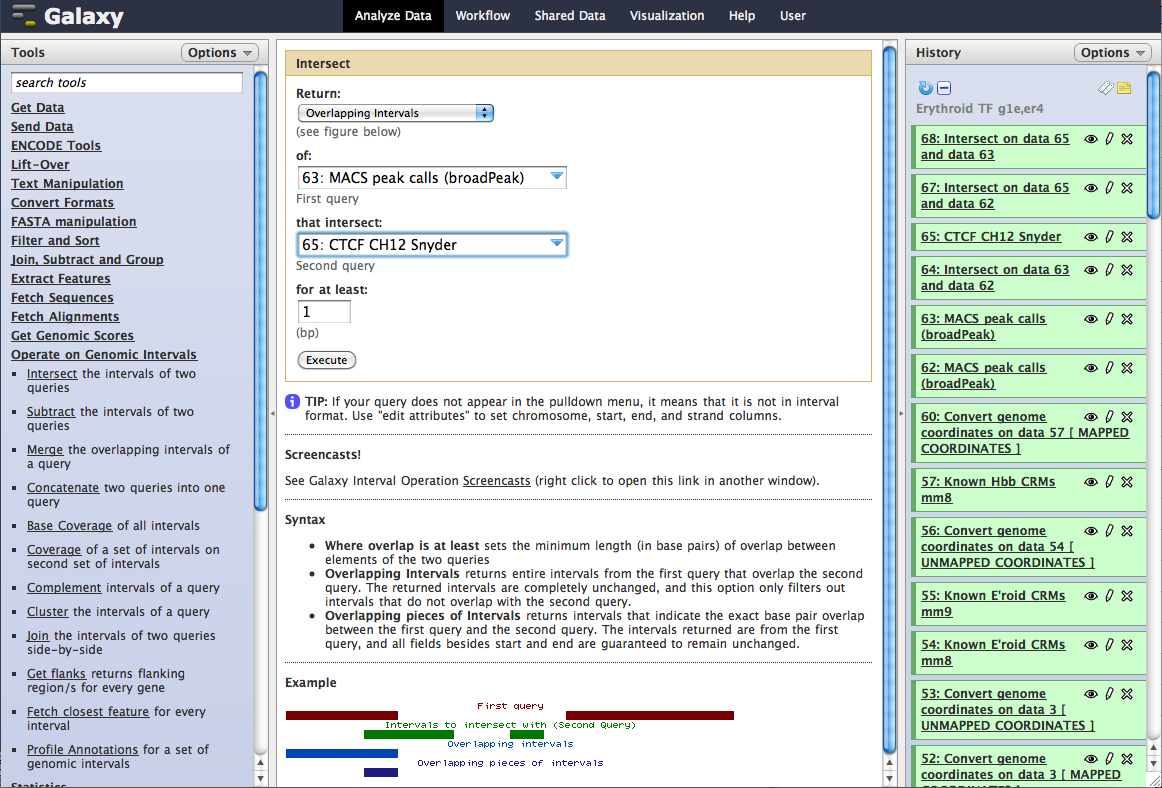 toggles
Info on tool, interface to run it
2/24/15
6
History
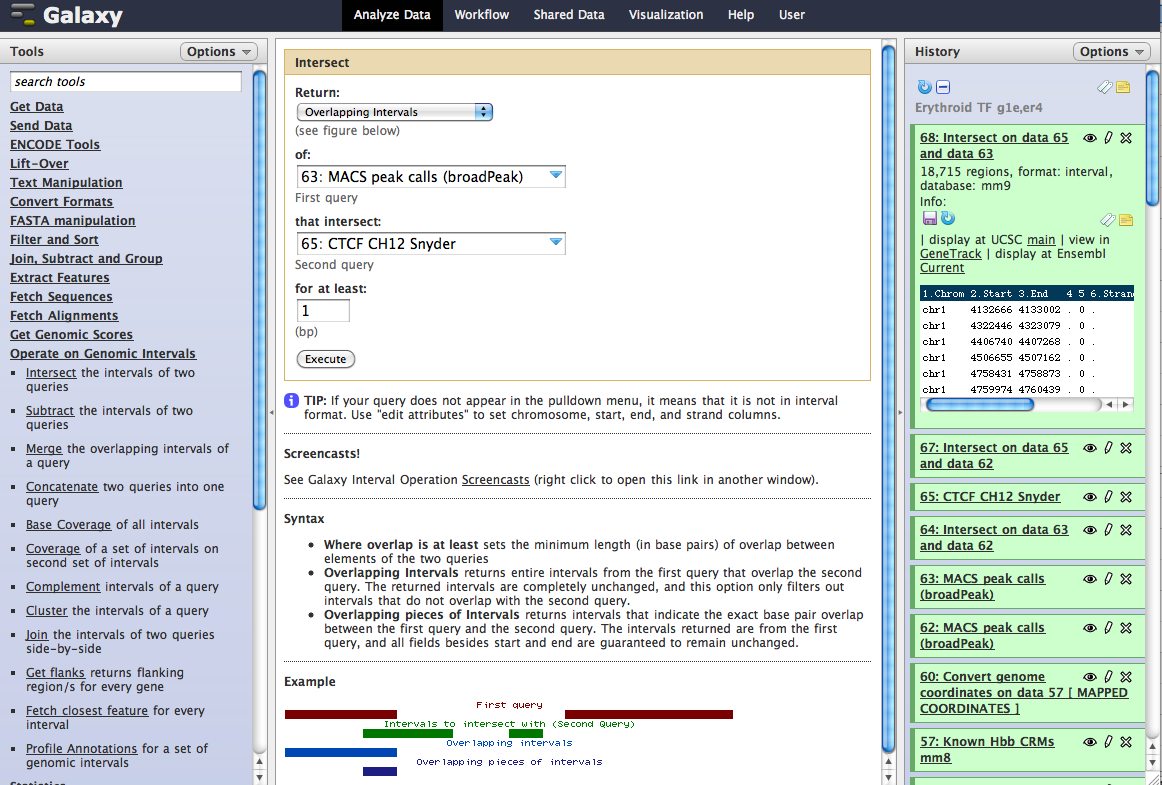 Titles are toggles; more information is displayed when you click on them
Click on the “eye” to see all the data
Click on the “pencil” to edit the attributes
Click on the “x” to delete
2/24/15
7
Background jobs in Galaxy
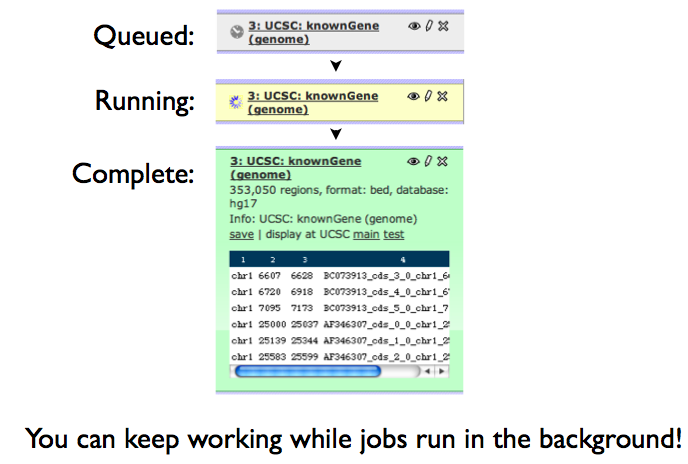 2/24/15
8
Galaxy via Table Browser: coding exons
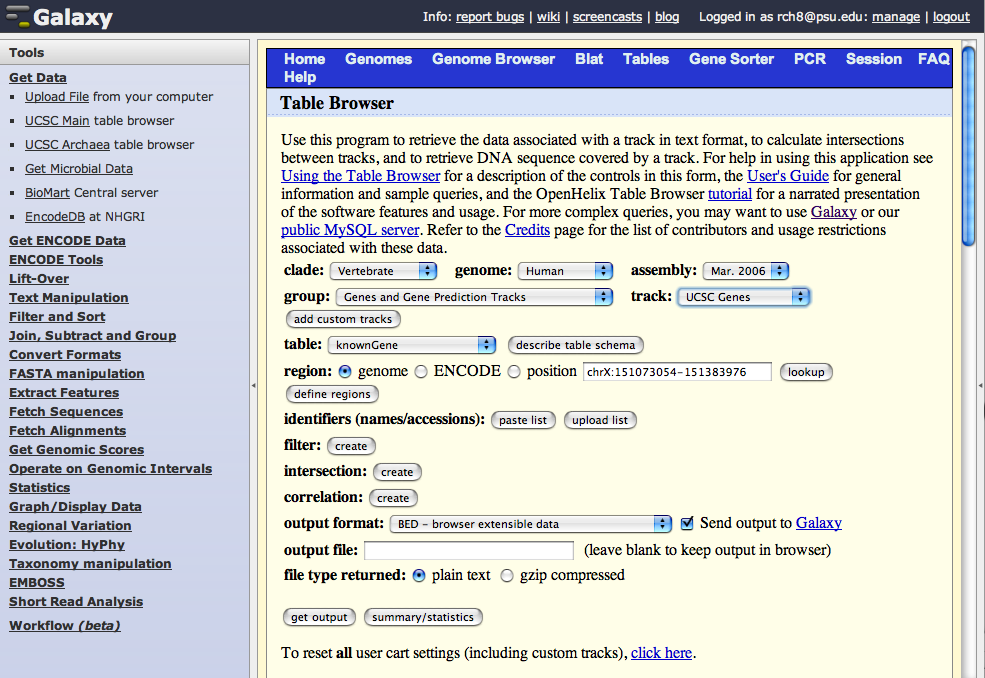 2/24/15
9
2nd page: choose coding exons
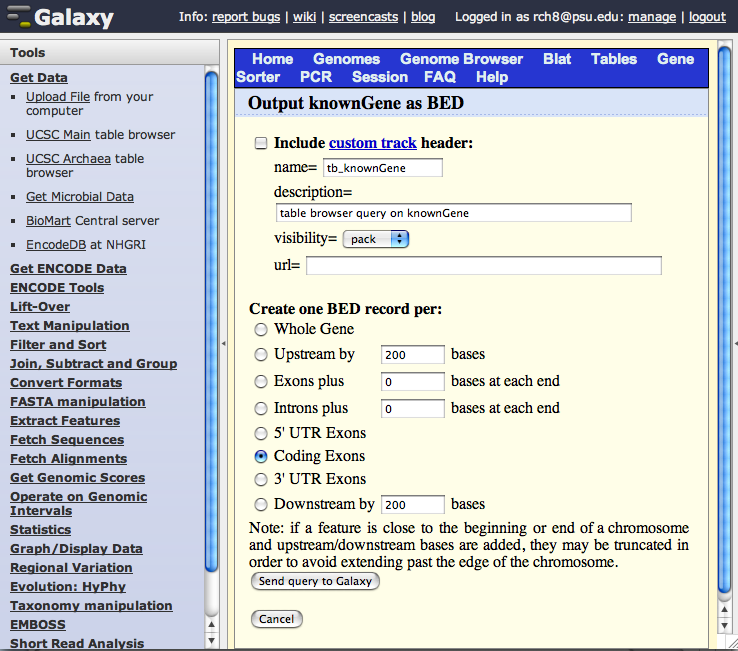 2/24/15
10
Coding exons result
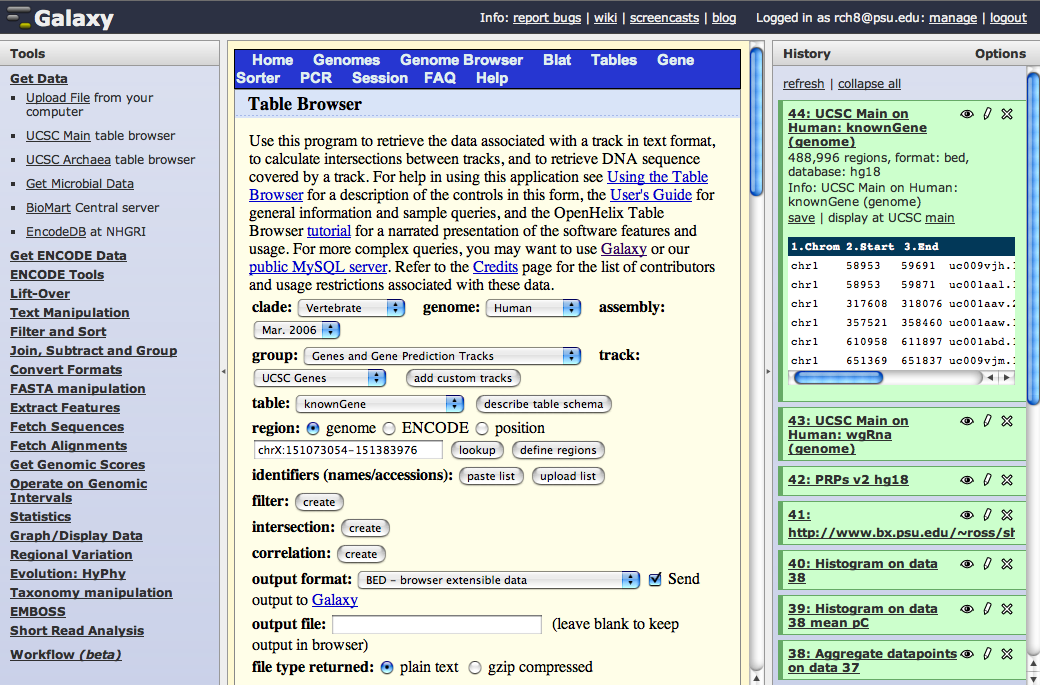 2/24/15
11
Compute exon lengths
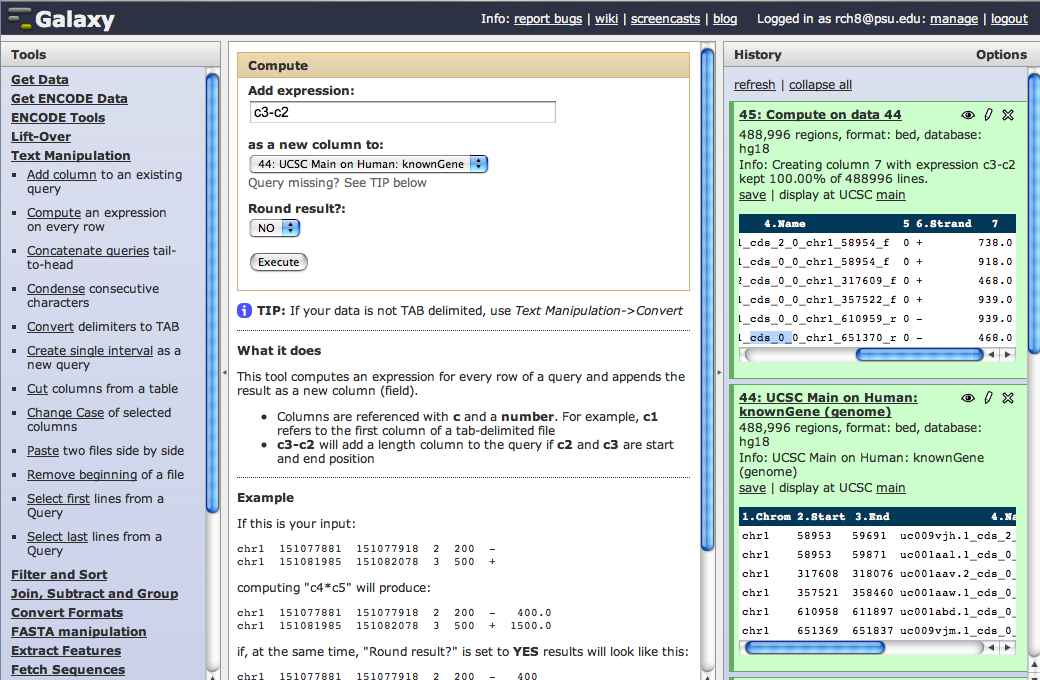 2/24/15
12
Statistics on exon lengths
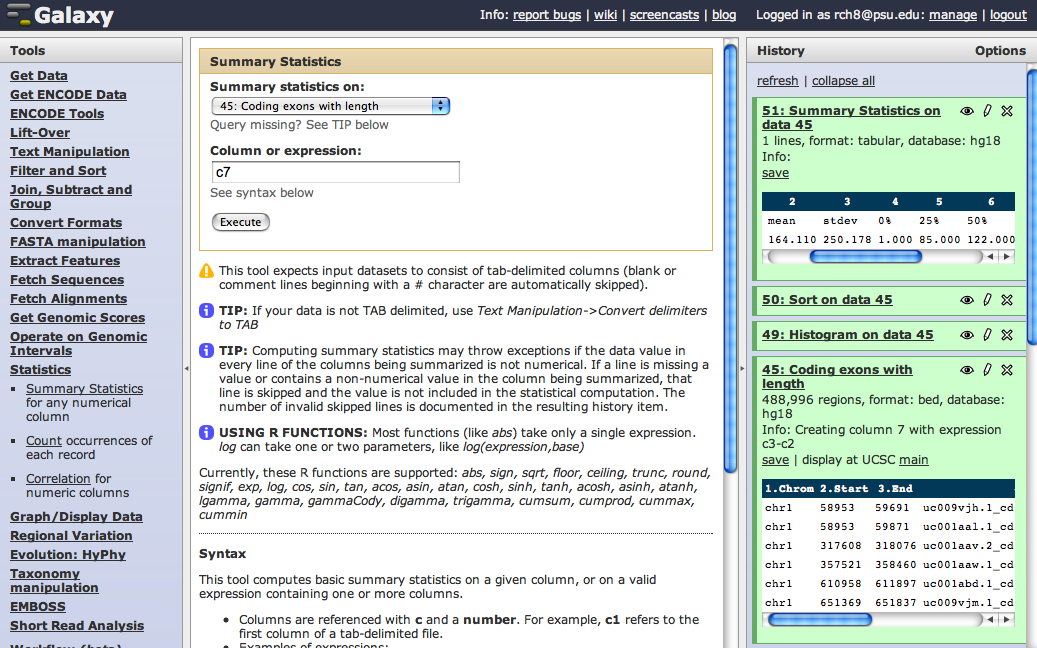 2/24/15
13
Make histogram of exon lengths
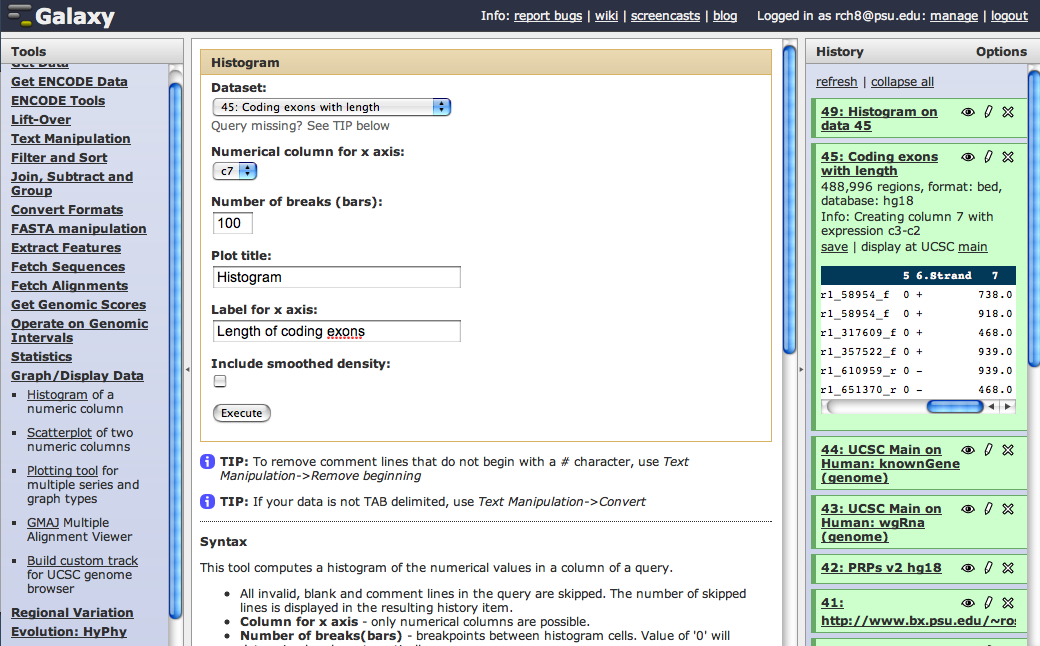 2/24/15
14
Histogram of exon lengths
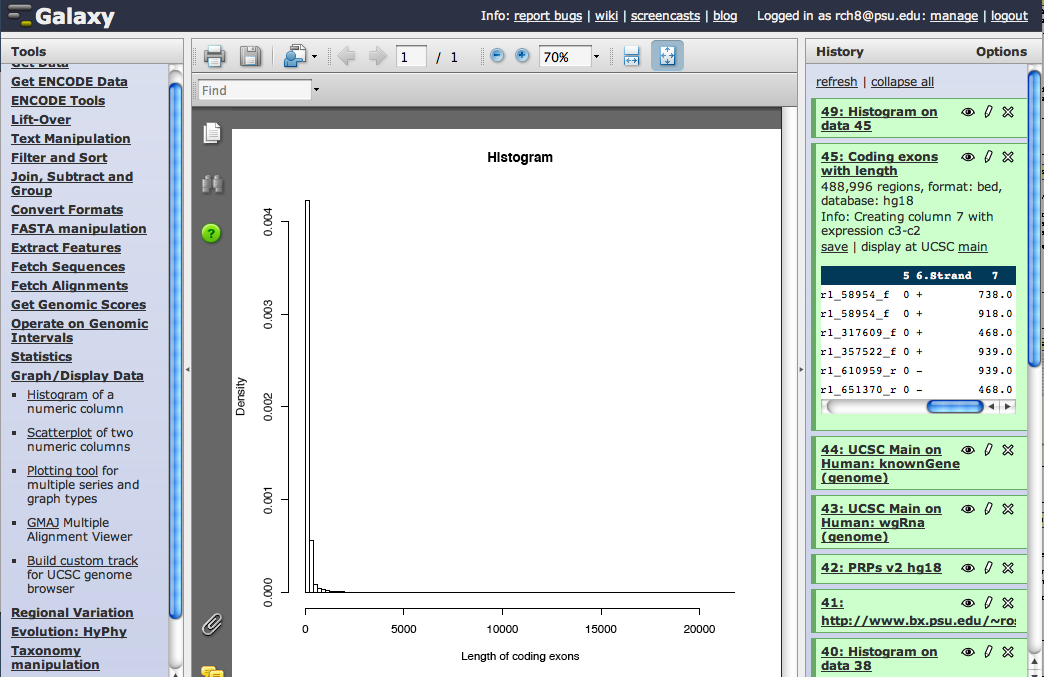 2/24/15
15
Sort on exon length
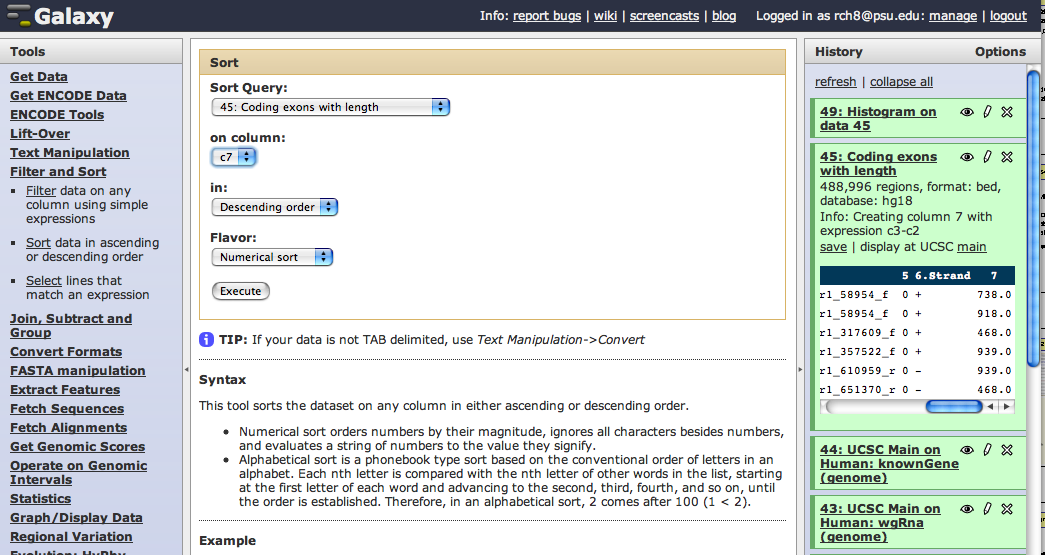 2/24/15
16
Small number of very long exons
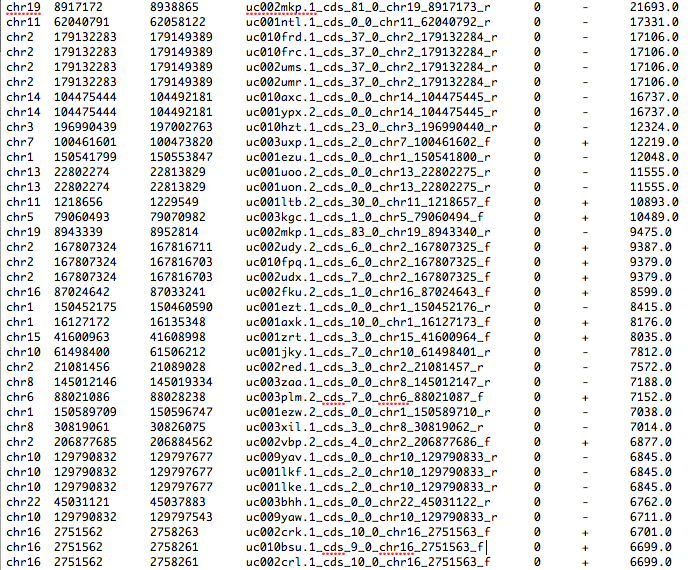 2/24/15
17
Longest exon
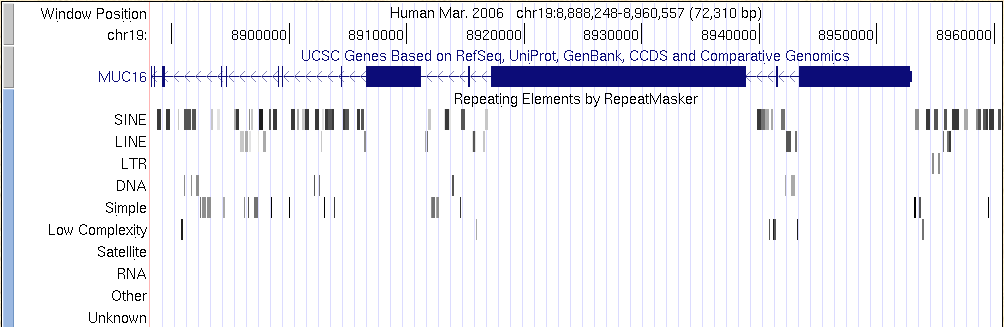 21,693bp exon in MUC16; average length is 164bp.
2/24/15
18
Get microRNAs and snoRNAs
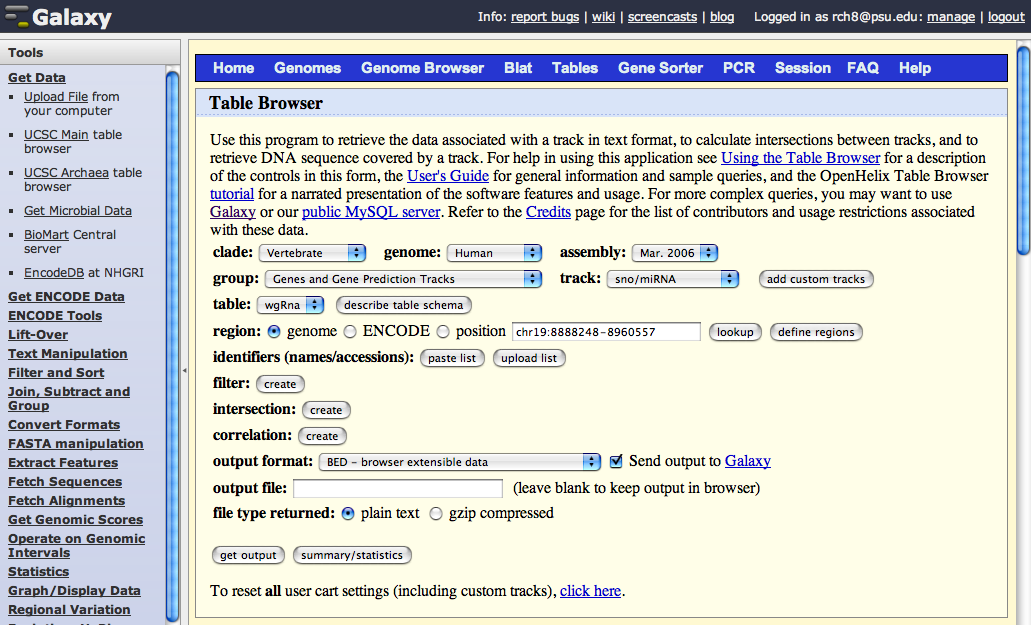 2/24/15
19
Intersection of coding exons and microRNAs
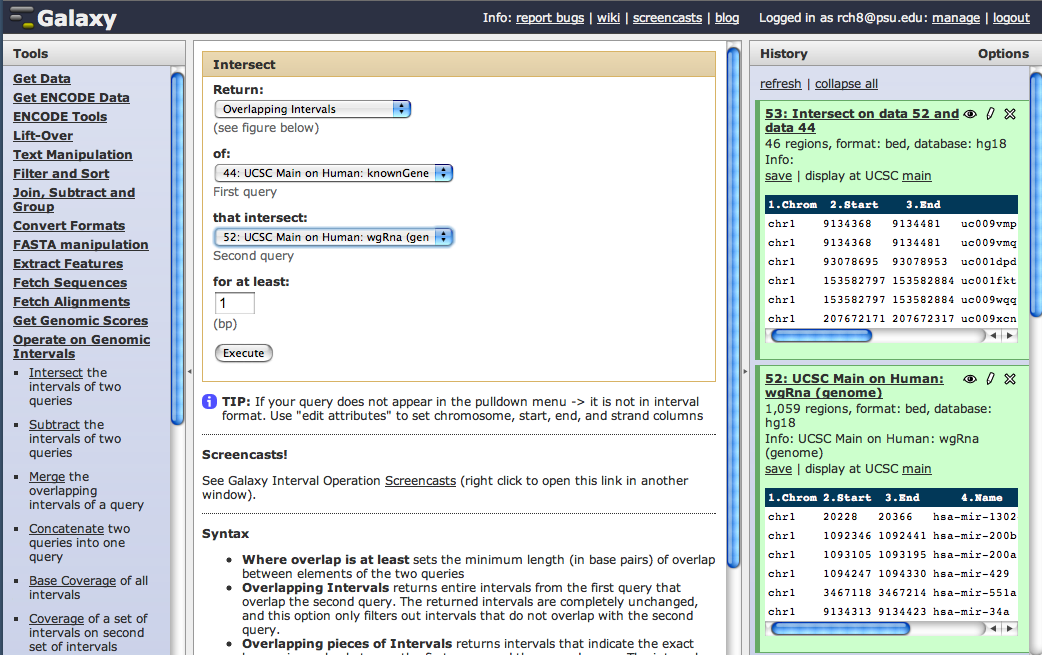 2/24/15
20
Screencasts and tutorials
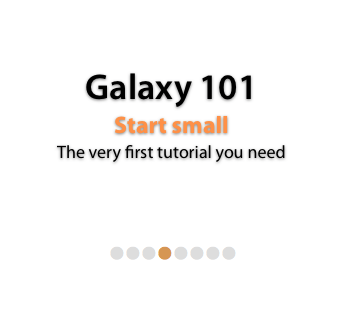 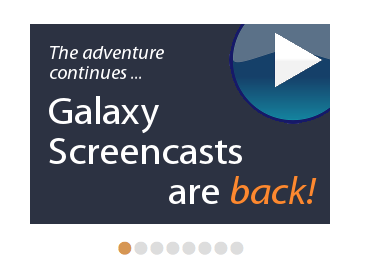 Click on these on the Welcome Page for tutorials.
2/24/15
21